Tema III. Conceptualización de las Fuentes de Información. Fuentes de Información Documentales. Documentos primarios.
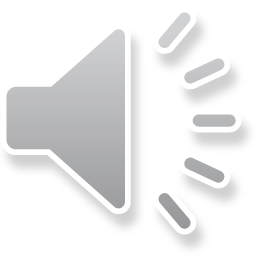 Ms. C. Ileana Armenteros Vera
ily@infomed.sld.cu
Objetivo específico
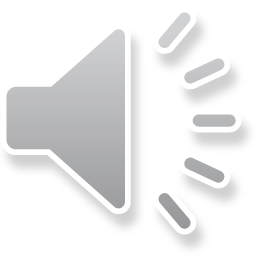 Conocer los conceptos de cada una de las fuentes de información documentales primarias como mecanismo para discernir cuál va a utilizar para los diferentes momentos de una investigación.
Contenidos:
3.1. Conceptualización de las Fuentes de Información
3.1.1. Fuentes de información documentales
3.1.1.1. Documentos primarios
1. Publicaciones periódicas
2. Libros
3.Monografías
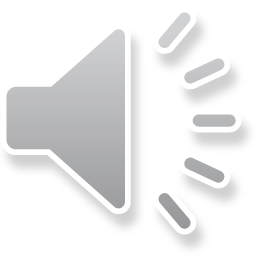 Actas de congresos científicos, conferencias y simposios 
Manuales y guías
Ediciones oficiales y departamentales.
Documentos técnico normativos
Grabaciones
Partitura
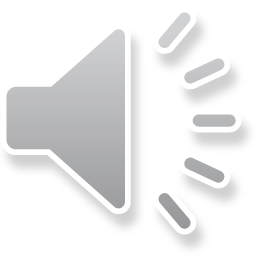 Manuscritos
Historias Clínicas
Disertaciones y Tesis
Obras de artes plásticas
Traducciones
Reportes e Informes Científico Técnicos
Mapas
Documentos legales
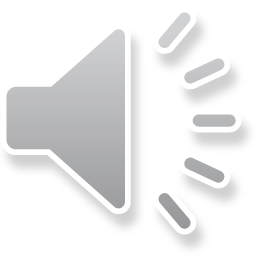 Artículos y sesiones de carteles presentados en las reuniones.
Programas de computadoras sobre CD-ROM, DVD o Disco.
Sitios WEB.
Correos electrónico.
Listas de Discusión.
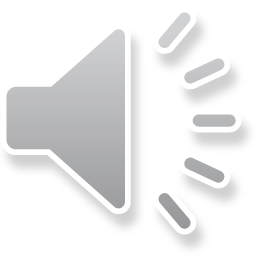 Conceptualización de las Fuentes de Información
No todas las fuentes de información recogen el mismo tipo de datos, unas nos dan los conceptos, otras nos dan la actualidad de la ciencia, otras nos dan los temas legales, otras nos dirigen hacia fuentes primarias y otras nos muestran de la mano de los expertos la información primaria de sus investigaciones, y así.
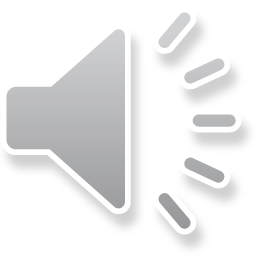 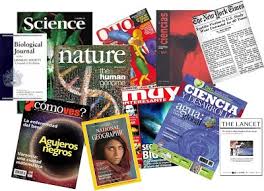 Publicaciones periódicas
Las publicaciones periódicas, son aquellas que se publican con determinada frecuencia o periodicidad y constituyen recopilaciones de artículos científicos y de otros materiales publicados por investigadores, sociedades y organismos.
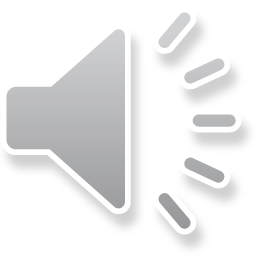 Las revistas han tenido un crecimiento acelerado en la publicación por:
Aumento de la actividad de investigación y desarrollo, asociada al campo militar, industria aeroespacial, la industrialización, el desarrollo económico, etc.
Incremento del número de científicos y de técnicos, vinculados a la investigación científica.
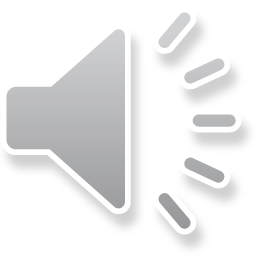 La especialización en la ciencia y la tecnología.
Valor de las publicaciones científicas como medios de divulgación y reconocimiento de la categoría científica.
Desarrollo en los medios de impresión y divulgación, con bajos costos y fácil diseminación, donde Internet es la máxima expresión en la actualidad.
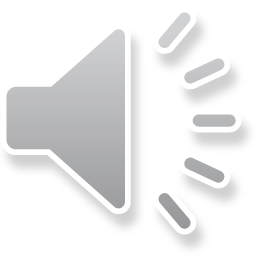 Hoy día, las revistas mantienen una tasa de crecimiento considerable a escala planetaria, ya que los artículos de revistas científicas son actualmente la fuente principal de información y mantienen una indudable prioridad entre todos los tipos de documentos científicos.
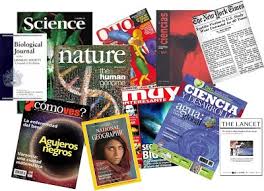 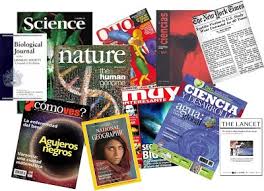 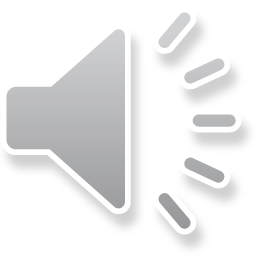 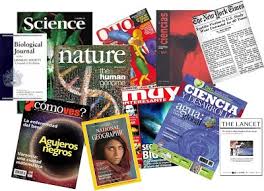 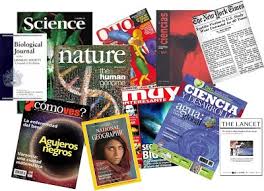 Las formas convencionales de publicaciones periódicas son las revistas y los diarios de noticias (periódicos).  En un sentido más amplio, entre las publicaciones periódicas se incluyen las publicaciones seriadas.
Algunas especificaciones son:
Diarios
Series monográficas
Preprint y reprint
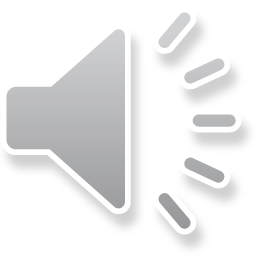 Diarios
Son publicaciones periódicas que aparecen diariamente, una, dos o tres veces por semana y contienen información sobre sucesos de actualidad, de índole sociopolítico, cultural, deportivo, etcétera y publican artículos de ciencia popular y lo más notable de las noticias sobre la ciencia y la técnica.
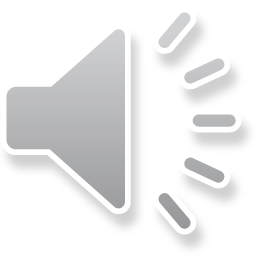 Series monográficas
Representan una forma intermedia entre los libros y las revistas.  Son colecciones de artículos científicos y otros documentos editados por distintas instituciones, sociedades y otros organismos que aparecen sin periodicidad estricta, pero en ediciones numeradas y bajo un título común.
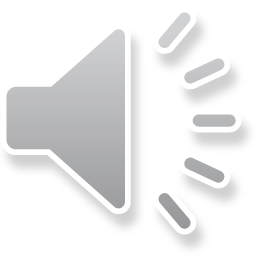 Preprint
Los preprint o preimpresos, son tiradas preliminares de los artículos científicos aprobados para su publicación posterior en una revista, que las Editoriales distribuyen a los autores que enviaron sus manuscritos.
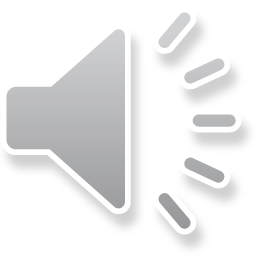 Reprint
Los reprints constituyen reimpresiones o sobretiros de un texto o copia a máquina de un documento que ya existe. En español es similar al término fotocopiar, es decir, hacer una copia fiel del original. Estos documentos son utilizados por los autores para enviar copias de sus artículos a otros colegas interesados en él, una vez publicado el trabajo.
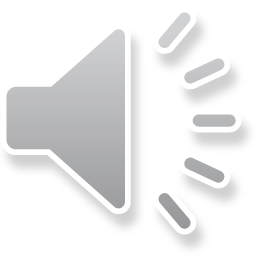 Revistas electrónicas
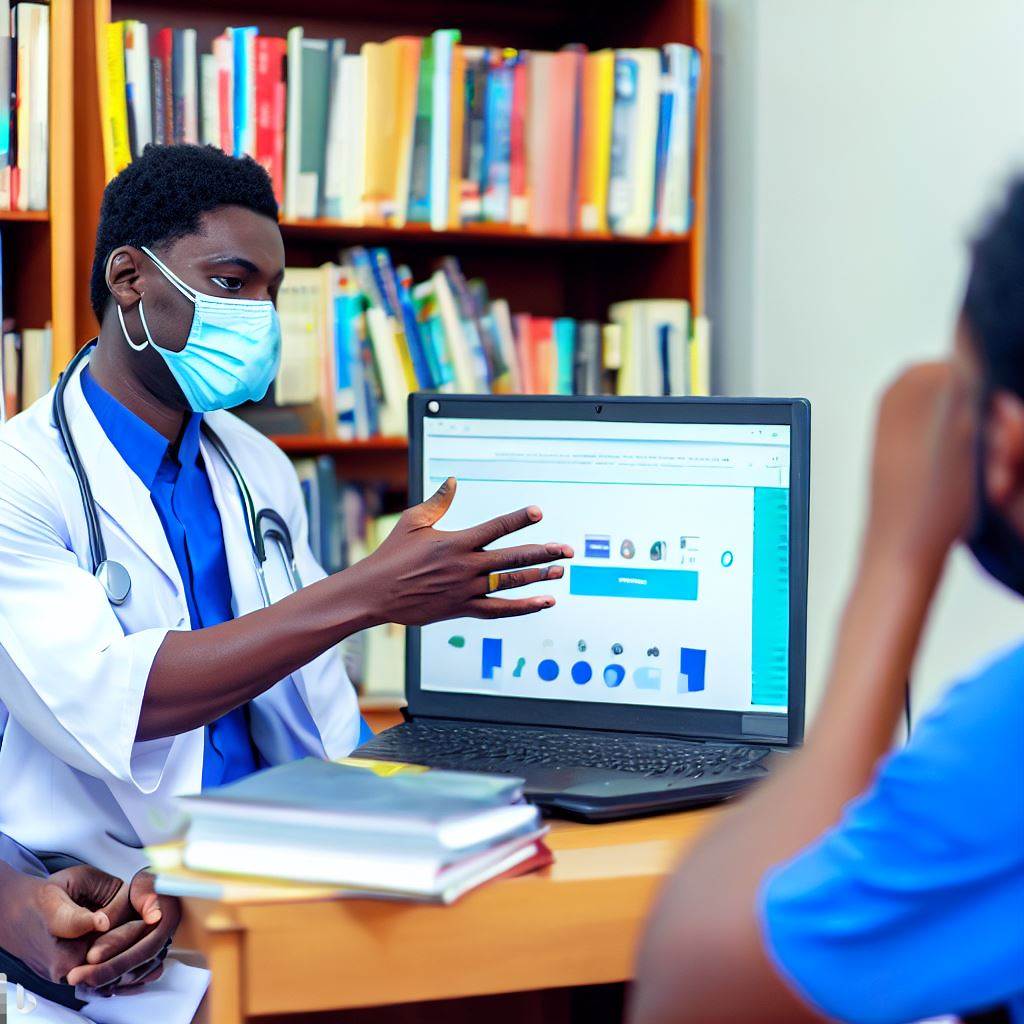 Son también revistas como las que hemos visto hasta ahora, es decir, publicaciones de aparición periódica, con secciones previamente establecidas y que, por su condición de documentos digitales, no deben ser identificadas plenamente con las publicaciones periódicas ordinarias, que emplean el papel como soporte.
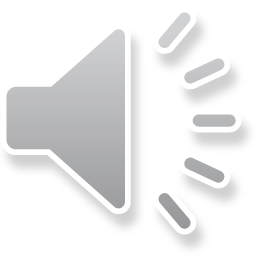 Características de las revistas electrónicas
Facilidad de acceso.
Ventajas en el almacenamiento.
Actualización inmediata.
Ampliación de la difusión.
Abaratamiento de los costes.
Diversidad de formatos.
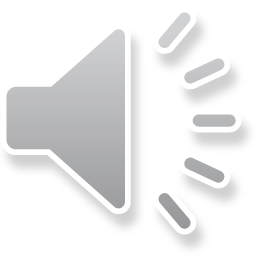 Características de las revistas electrónicas
Posibilidades de consulta.
Independencia de los documentos.
Multiplicidad de recursos informativos.
Servicios de difusión.
Simplificación de los procesos técnicos.
Fomento de la cooperación.
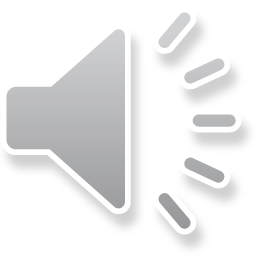 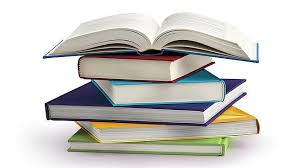 Libros
Un libro es una publicación no periódica impresa “o electrónica”, que cuenta al menos 49 páginas (sin contemplar las páginas de cubierta), editada en el país y ofrecida al público.
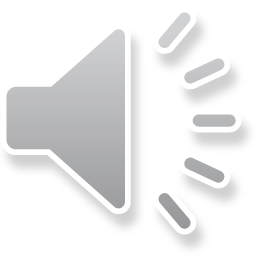 Los libros se pueden dividir en volúmenes, tomos o partes, en dependencia de los intereses del autor, la manera más conveniente de agrupar los contenidos del documento y las exigencias editoriales y/o comerciales de la obra a publicar.
 Tomo
 Volumen
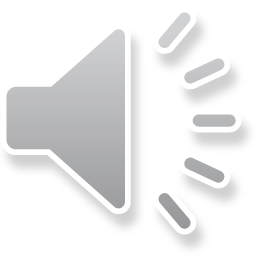 Características de los libros
Es una publicación impresa o digital, no periódica, de no menos de 49 páginas, sin contar la cubierta y la portada.  
Expone los conocimientos esenciales resultantes de la práctica.
Es un documento, generalmente, voluminoso, que incluye varios acápites sobre un tema determinado.
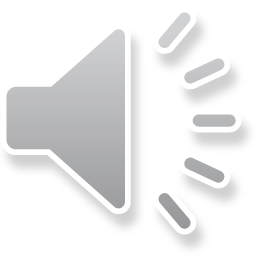 Folletos
Cuando tienen menos de 48 páginas o una extensión equivalente desde el punto de vista electrónico, se llaman Folletos. 
Pueden ser:
Folletos de valor efímero.
Folletos de valos permanente.
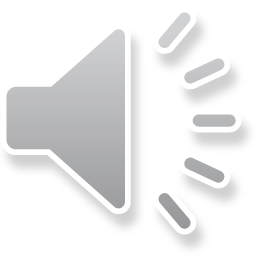 Monografías
Es una descripción del estudio particular de un tema escrito por uno o varios autores de forma amplia y exhaustiva, y su rasgo distintivo es que abarca todos los aspectos del problema o fenómeno en consideración.  Por tal motivo, son documentos muy importantes donde se pueden encontrar datos con profundidad y amplitud.
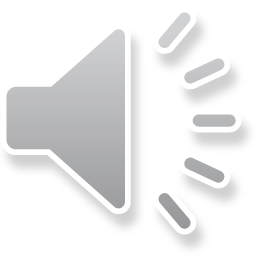 Actas de Congresos Científicos, Conferencias y Simposios
Fuentes de información que pueden darse a través de contenidos de metadatos, datos elementales o trabajos completos que se presentan en Congresos Científicos, Conferencias y Simposios tales como datos de los autores, títulos, resúmenes de los trabajos y otros como los trabajos a textos completos en forma de artículos. Estas fuentes de información son llamadas Proceedings (Trabajos) de Congresos.
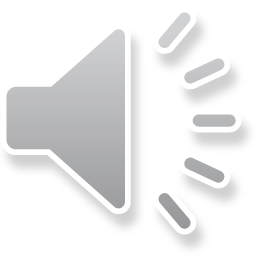 Manuales y guías
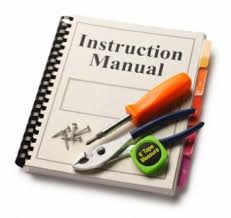 Los manuales y las guías ocupan un lugar particular entre los documentos utilizados en el campo de la medicina. Presentan conceptos y procedimientos fundamentales en una especialidad y ayudan a los especialistas a abordar una situación dada (enfermedad, procederes quirúrgicos, etc.)
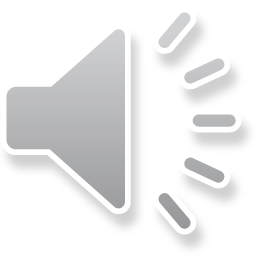 Ediciones oficiales y departamentales
Se editan por organismos e instituciones y constituyen documentos que contienen información directamente relacionada con las actividades de las instituciones responsables de esa información. Estas publicaciones contienen informes, planes, descripción de los trabajos de investigación en curso, resoluciones, reglamentos, normas, estadísticas, metodologías, cursos, etcétera.; y no reflejan puntos de vista personales de sus autores.
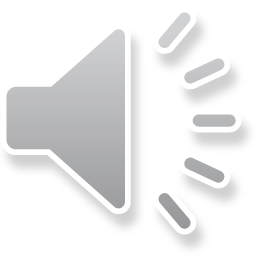 Documentos técnico normativos
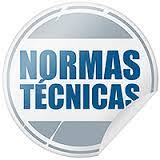 La propiedad intelectual regula las relaciones jurídicas de la sociedad en el campo de los bienes intangibles.
Algunos conceptos que se deben conocer en relación con este aspecto son:
Propiedad Industrial
Derecho de Autor
Patente
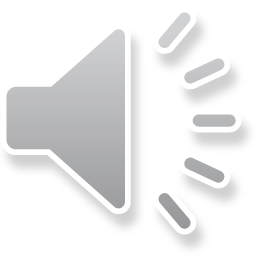 Se pueden patentar
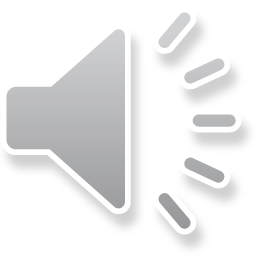 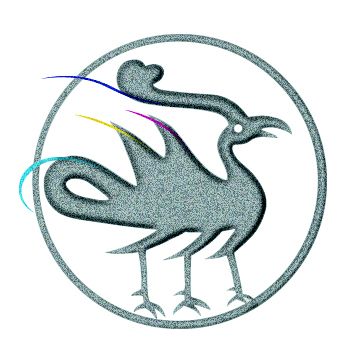 Grabaciones
Es el registro de información sobre todo tipo de portador, ya sea en forma gráfica de fijación de imágenes, de fijación de sonidos, voz, música, etcétera.
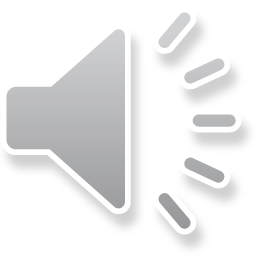 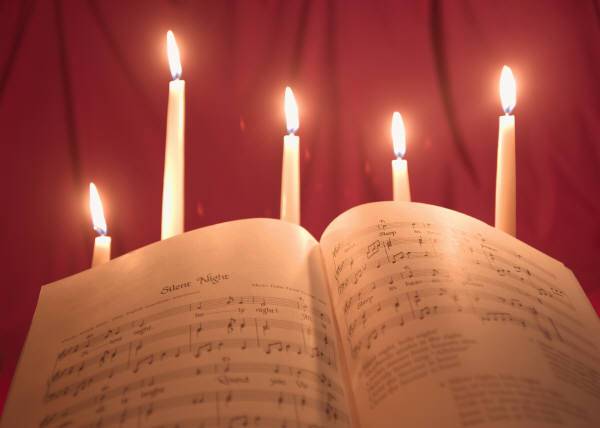 Partitura
Es un documento manuscrito o impreso que indica cómo debe interpretarse una composición musical, mediante un lenguaje propio formado por signos musicales y el llamado sistema de notación. ​ Como sus análogos los libros, los folletos, etc., el medio de la partitura generalmente es el papel o, en épocas anteriores, el pergamino. Aunque el acceso a la notación musical en los últimos años incluye también la presentación en pantallas de ordenador.
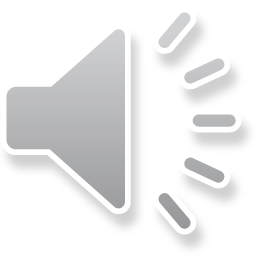 Manuscritos
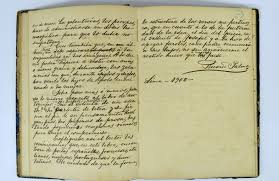 Comprende todo escrito de la mano, incluyendo el que se hace en máquina de escribir, computadora o por inscripción. Se utiliza corrientemente como sinónimo de códice o libro. Ejemplos de manuscritos incluyen borradores de artículos de revistas y libros, así como trabajos terminados, en fin, que, un manuscrito se refiere a cualquier tipo de trabajo, ya sea manuscrito o mecanografiado, que no se publica.
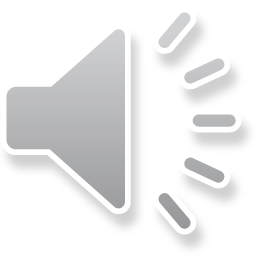 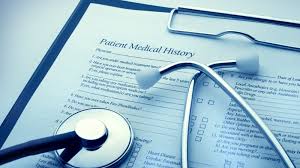 Historias Clínicas
Se conoce como historia clínica a la recopilación y el almacenamiento de los datos referidos a una persona que son de importancia para la medicina. La historia clínica incluye información sobre las enfermedades que atravesó, los tratamientos que recibió, etc.
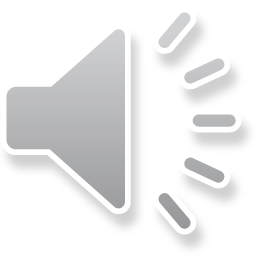 Disertaciones y Tesis
Tesis es el documento que presenta las investigaciones originales, que proporciona razonamientos mantenidos. Es un trabajo de investigación, escrito, exigido para la obtención de un grado científico, como por ejemplo de Doctor en Ciencias.
Disertación es un ejercicio de argumentación normalizado. Organizada generalmente en tres partes (una introducción, un desarrollo y una conclusión), responde a una pregunta o a un planteamiento previo.
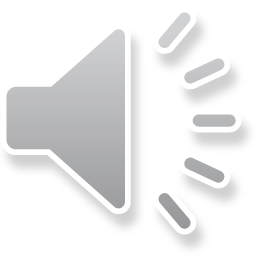 Obras de Artes Plásticas
Una obra de arte es un producto que transmite una idea o una expresión sensible. Se trata de la creación que plasma la intención de un artista. La noción de obra artística suele identificarse con las artes plásticas. En este sentido, suelen nombrarse a las pinturas y las esculturas como obras de arte. Las creaciones musicales, literarias y cinematográficas, de todas maneras, también son obras de arte, ya que suponen producciones laboradas por una persona con intención artística.
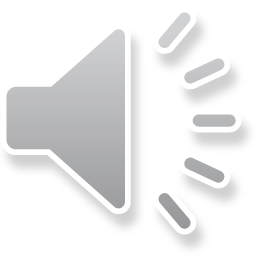 Traducciones
La traducción es una actividad que comprende la interpretación del significado de un texto cualquiera en una lengua (el llamado texto origen) a otro texto equivalente en otra lengua (llamado texto meta). El producto de esta actividad, el texto meta, se denomina traducción.
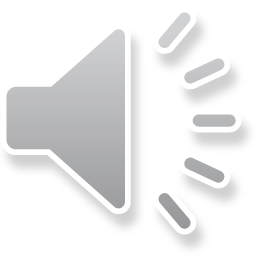 Reportes e Informes Científico Técnicos
Se define un informe técnico, también denominado informe científico, como "Un registro de resultados de investigación, investigación en curso u otros estudios técnicos emitidos por separado". Las agencias gubernamentales, generalmente a nivel federal o estatal, emiten la mayoría de los informes técnicos, pero los informes también provienen de universidades y otros tipos de instituciones de investigación. Los informes técnicos comparten muchas características con los libros y sus subsecciones.
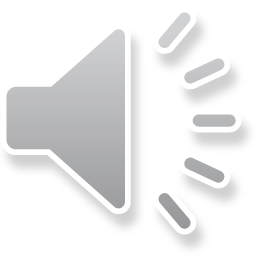 Mapas
Es la representación geográfica de la Tierra o de parte de ella en una superficie plana. También existen, en los últimos tiempos, los mapeos de diferentes aspectos, incluyendo el mapeo del organismo.
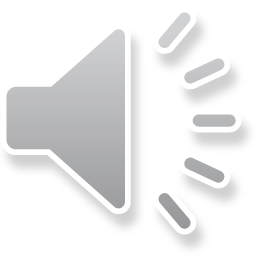 Documentos Legales
Compuesto por cada una de las normas o preceptos de obligado cumplimiento que una autoridad establece para regular, obligar o prohibir una cosa, generalmente en consonancia con la justicia y la ética. En un régimen constitucional, disposición votada por un órgano legislativo. Estatuto, estipulación o condición establecida para un acto particular.
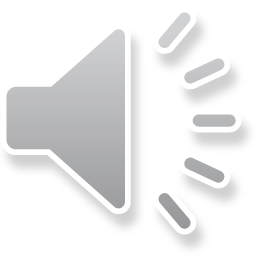 Artículos y sesiones de carteles presentados en las reuniones.
Los trabajos y las sesiones de carteles presentados en las reuniones incluyen tanto los artículos que se presentaron, pero nunca se publicaron como los artículos para los que se desconoce cualquier publicación.
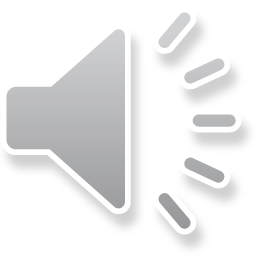 Programas de computadoras sobre CD-ROM, DVD o Disco.
Un programa de computadora, también conocido como software, es una colección o lista organizada de instrucciones para que una computadora pueda procesar datos, realizar tareas, y/o resolver problemas. En medicina, los programas de computadora a menudo se usan para instruir sobre técnicas y para ayudar en la realización de una variedad de tareas, como la organización de datos del paciente.
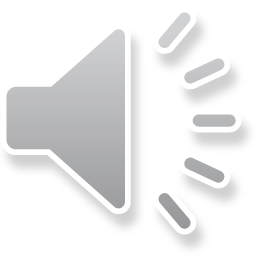 Sitios WEB.
Una página de inicio es la primera página introductoria de un sitio web (NISO Z39.29). Por lo general, proporciona una tabla de contenido o índice de los contenidos del sitio. Tanto las organizaciones como los individuos colocan páginas de inicio en Internet con fines que van desde un esfuerzo por proporcionar información sobre una agencia gubernamental, una empresa, una asociación o un tema específico, hasta un medio para proporcionar un foro con un punto de vista personal. Las páginas de inicio varíanen gran medida en tamaño y complejidad, lo que refleja el sitio web que presentan.
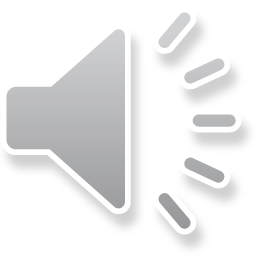 Correo Electrónico.
El correo electrónico es un mensaje escrito enviado a través de redes de comunicación a una sola dirección o a múltiples destinatarios. La mayoría de las redes informáticas mantienen los sistemas de correo electrónico y prácticamente todos los servicios en línea y proveedores de servicios de Internet los tienen.
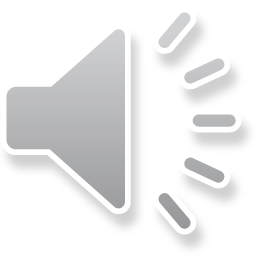 Listas de Discusión.
Las listas de correo suelen estar orientadas a temas y proporcionan un foro para la discusión de los miembros. Las personas se unen a una lista y publican mensajes que se envían a todos los miembros de la lista y reciben mensajes enviados por otros. Las listas pueden estar moderadas, es decir, el contenido se filtra antes de la transmisión o no se modera.
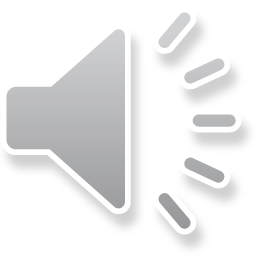